FEATURED PROGRAM: CEO CARES
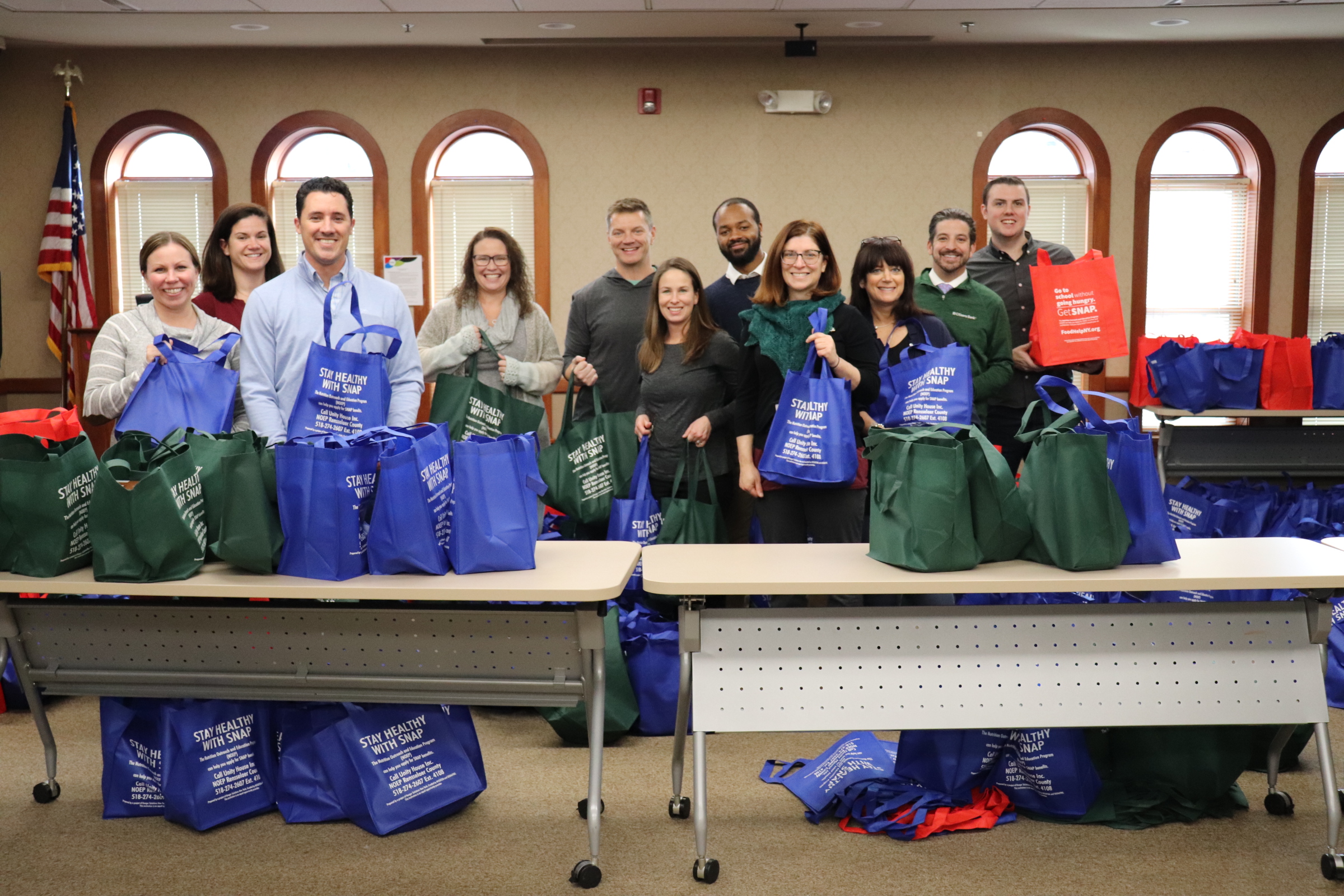 TECH VALLEY VOLUNTEERS!
Meet our CARES Specialist!
Bernard Bennett
2
Community
Community Outreach
Collaborative Efforts
Tabling Events
Info Share (Quarterly Meetings)
Agency Representation/Promotion
Advocacy
Short-term Case Management
Facilitation of resource access
5
Resources
General Knowledge of Local Resources
Assist with the upkeep of a resource guide
Referrals for customers
Service navigation
Internal resource for staff
6
Engagement
Volunteer and Intern Coordination
Advertising and promoting specific volunteer opportunities 
Matching interested volunteers and interns with internal programs and opportunities
7
Service
Emergency Needs
Baby Formula
Diapers/Wipes
Personal Hygiene Items
Yearly Initiatives
Backpack Distribution
Thanksgiving Baskets
Coat Distribution
Rental Assistance/Eviction Prevention (in process)
8
Contact Information
518-272-6012 ext. 302
bbennett@ceoempowers.org

Location: 2nd Floor of the Community Resource Center: “Community Service Suite”
Hours: 8am-4:30pm M-F
9